ODD ONE OUT
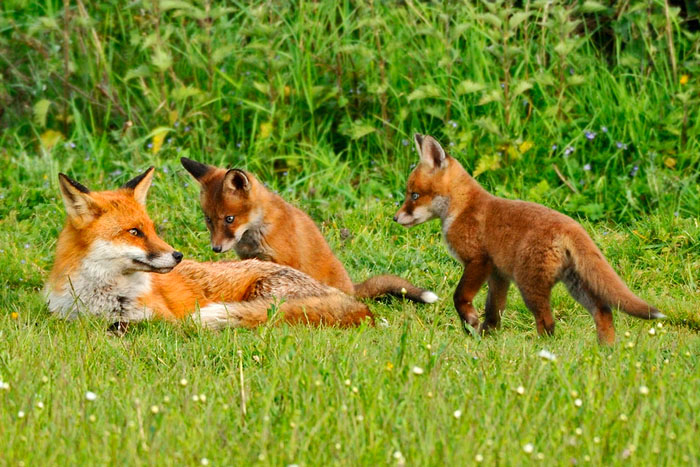 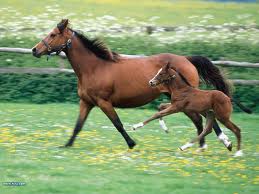 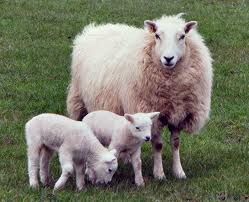 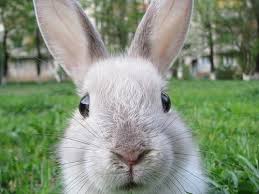 Can have ones like this where there are several answers.
PRESS SLIDE SHOW
[Speaker Notes: Odd one out, students on white boards can start by writing down which animal does not fit with the others. You are looking or the fox as it is a carnivore all other animals here eat grass and are therefore herbivores]
Objectives
Realise in every food chain there is a producer and consumers (4b)
Draw food chains from list of animals given(4b)
Describe the feeding relationships shown by food chain (L4a)
Be able to place organisms into trophic levels (L5c)
Can you place me in a food chain?
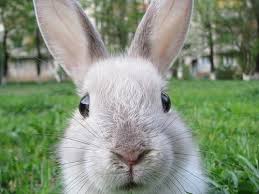 [Speaker Notes: On white boards see if students can place this rabbit into a food chain]
Can you place me in a food chain?
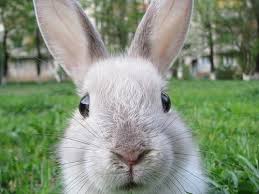 [Speaker Notes: On white boards see if students can place this rabbit into a food chain]
Can you place me in a food chain?
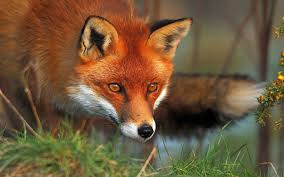 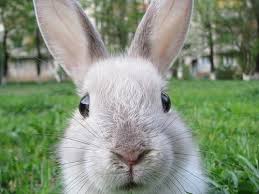 [Speaker Notes: On white boards see if students can place this rabbit into a food chain what are the arrows showing? At this stage looking for which animal eats which animal]
Objectives
Realise in every food chain there is a producer and consumers (4b)
Draw food chains from list of animals given(4b)
Describe the feeding relationships shown by food chain (L4a)
Be able to place organisms into trophic levels (L5c)
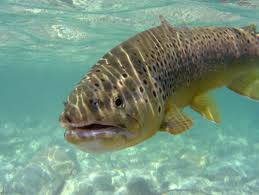 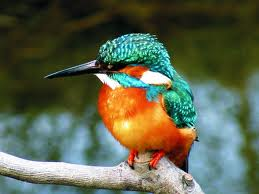 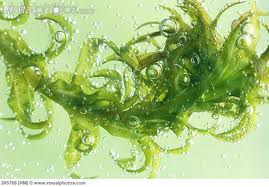 King fisher                                Pond weed                                   Trout
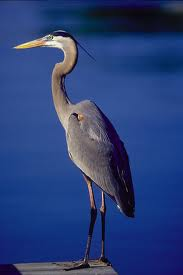 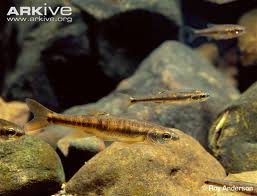 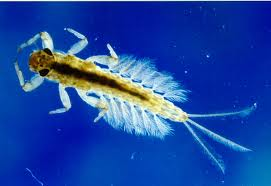 Minnow (little fish)                      Mayfly larvae                                      Heron
[Speaker Notes: In Pairs. Write the names of the animals above on A4 paper and make one food chain. Draw big black arrows on A4 to show who eats whom. Could discuss discuss the implausibility of a minnow eating a kingfisher.]
One food chain
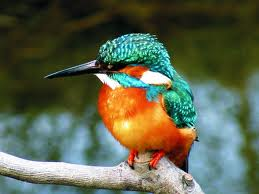 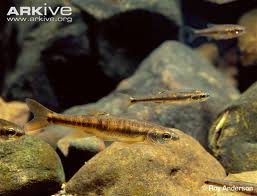 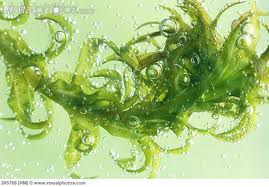 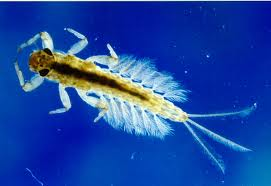 [Speaker Notes: In Pairs. Write the names of the animals above on A4 paper and make one food chain. Draw big black arrows on A4 to show who eats whom. Could discuss discuss the implausibility of a minnow eating a kingfisher.]
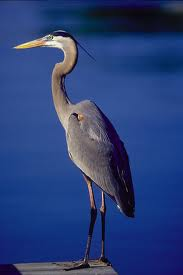 Or 
Another food chain
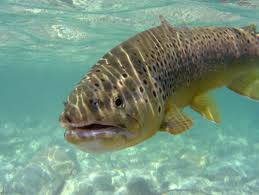 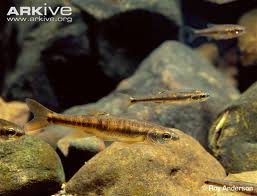 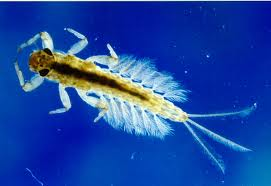 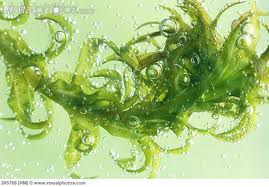 [Speaker Notes: In Pairs. Write the names of the animals above on A4 paper and make one food chain. Draw big black arrows on A4 to show who eats whom. Could discuss discuss the implausibility of a minnow eating a kingfisher.]
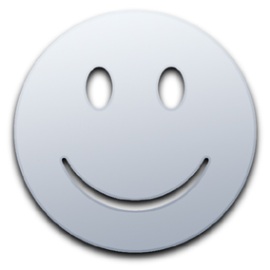 Your turn
In pairs write down one food chains.
Perhaps one of the organisms in it could be you!
(Hopefully not being eaten by a wolf )
Draw in arrows pointing from the thing being eaten to the thing eating it.
Insect
larvae
Minnow
(little fish)
Pondweed
Kingfisher
Objectives
Realise in every food chain there is a producer and consumers (4b)
Draw food chains from list of animals given(4b)
Describe the feeding relationships shown by food chain (L4a)
Be able to place organisms into trophic levels (L5c)
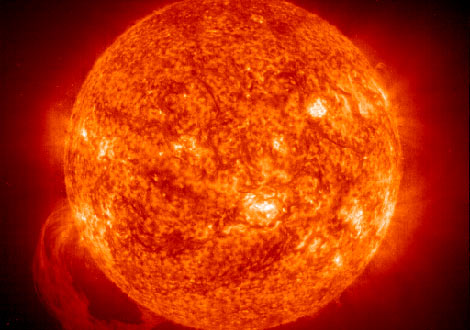 Energy Flow
Which way does the energy flow?
Which way do the sun’s rays go?
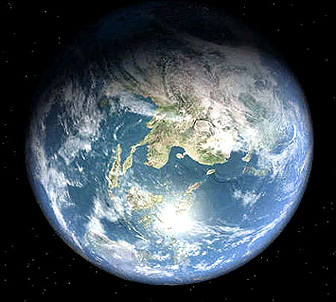 What is it used for?
[Speaker Notes: Sun: http://science.nationalgeographic.com/staticfiles/NGS/Shared/StaticFiles/Science/Images/Content/glowing-sun-sun-prominence-ga.jpg
Earth: http://rst.gsfc.nasa.gov/Sect19/earth-3d-space-tour-big.jpg]
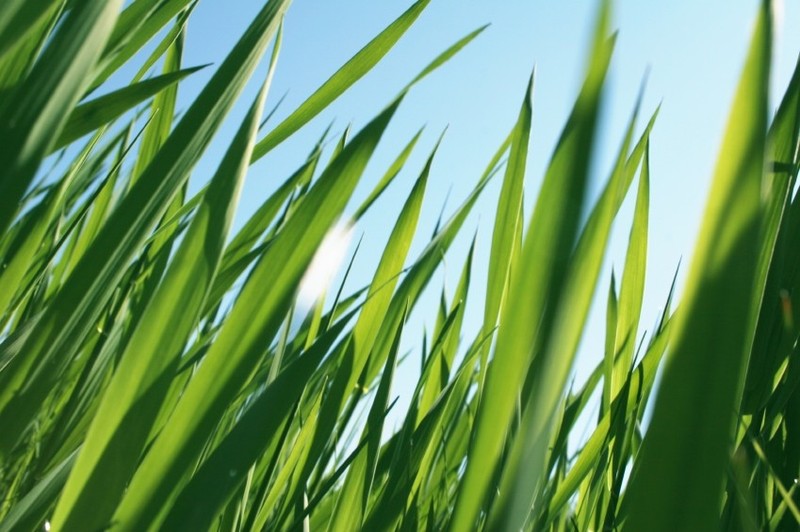 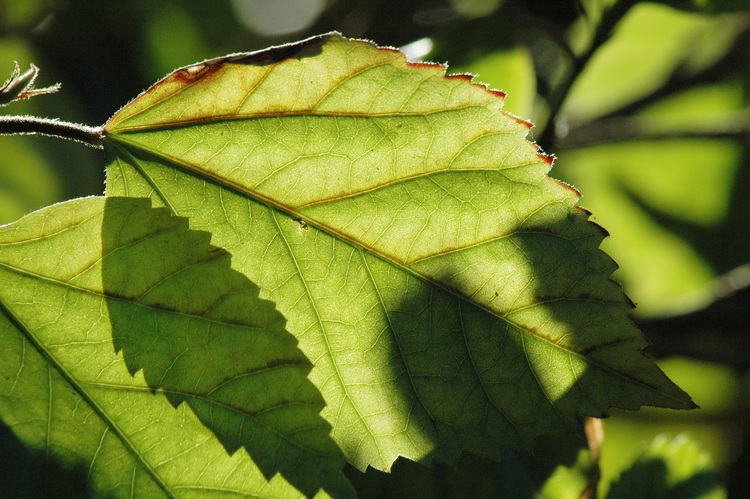 How is the sun’s energy used?
[Speaker Notes: Explain that the sun energy allows plants to grow through process of photosynthesis (suns energy converts(fixes) carbon dioxide and water into the sugar glucose, oxygen is a by product) this is then used by the plant for growth or if plant is eaten some of that energy will be transferred into the animal that ate it]
Plankton & Algae
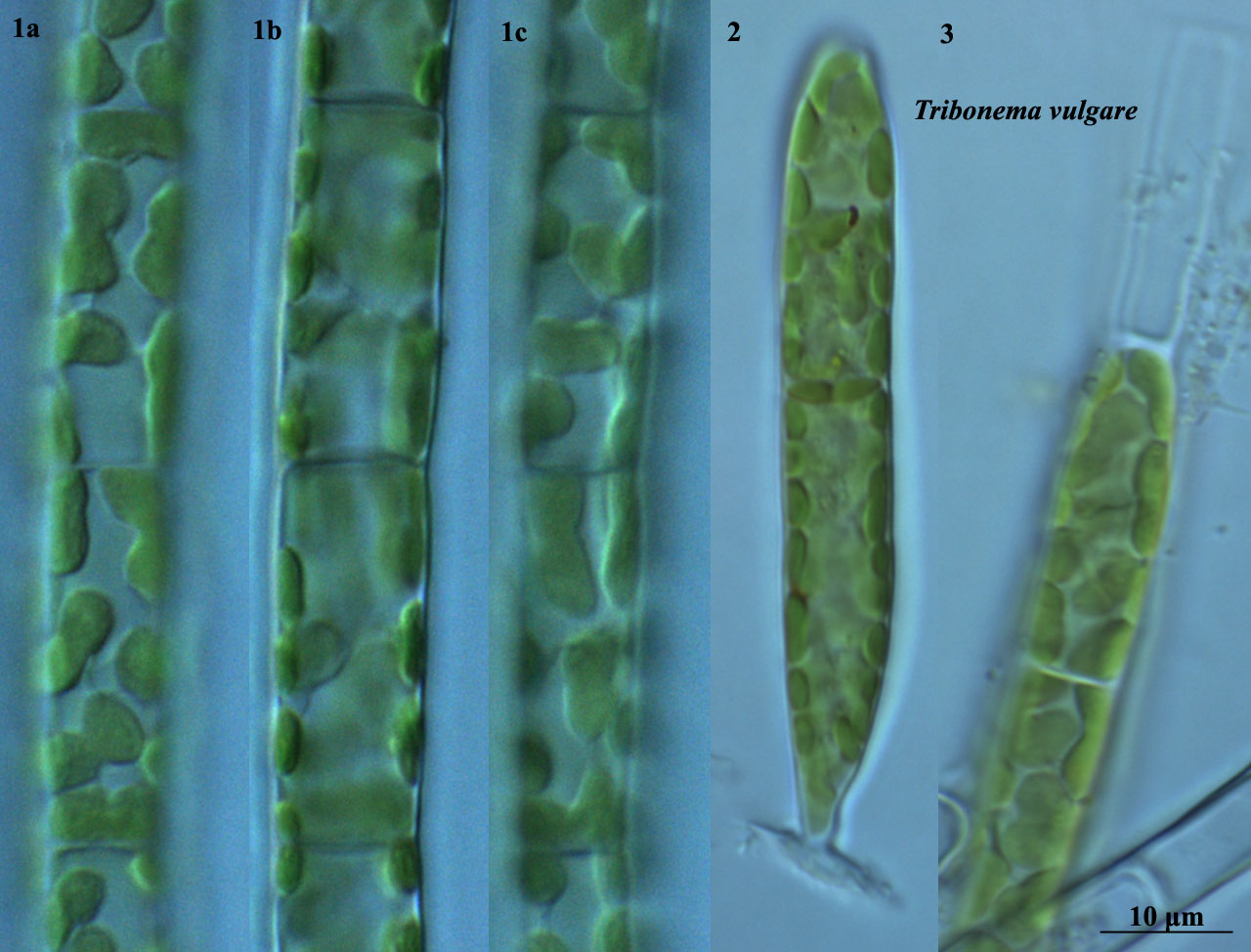 [Speaker Notes: Photosynthetic too, just in water]
Food chain: a flow of energy in a habitat
Sun allows grass to grow

Grass is eaten by

Rabbits which are eaten by

Owls
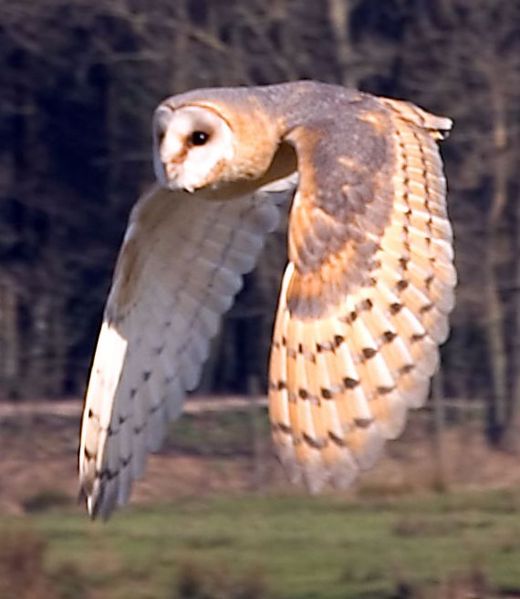 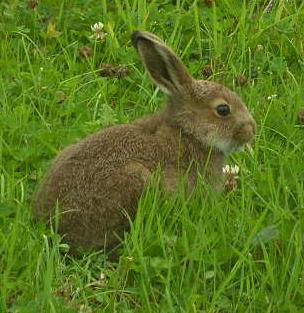 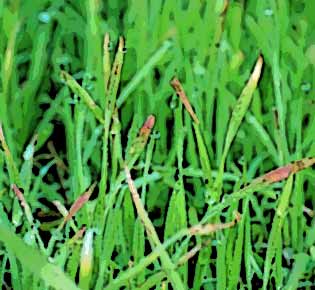 Food chain: a flow of energy in a habitat
Grass is eaten by

Rabbits which are eaten by

Owls
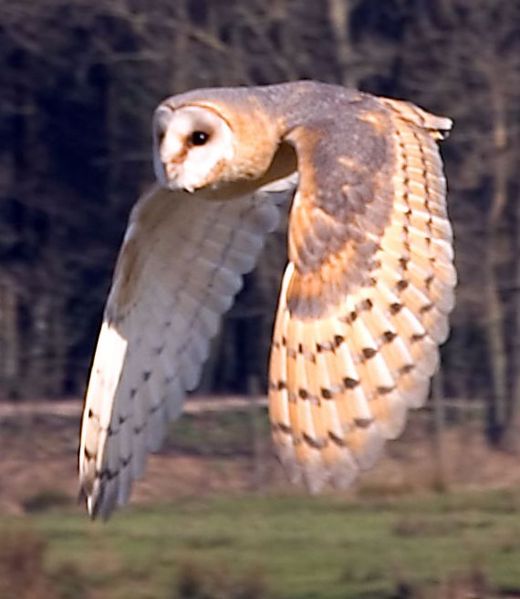 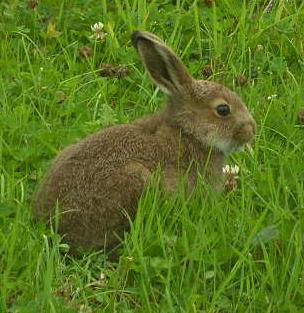 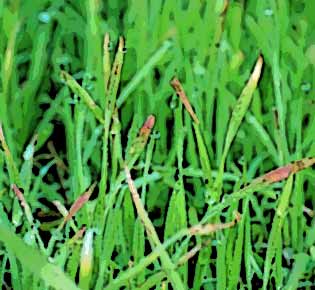 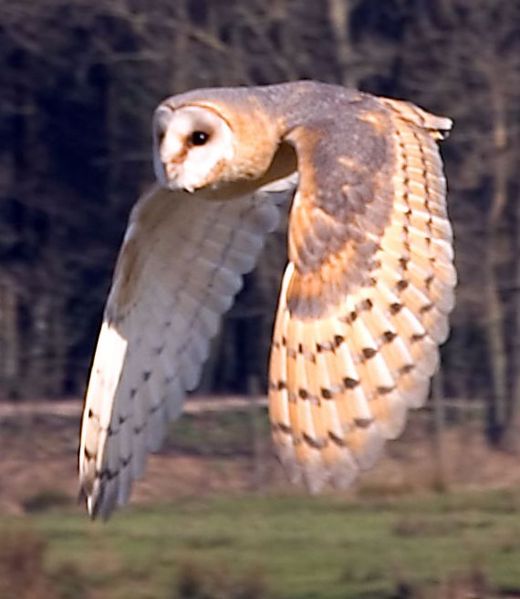 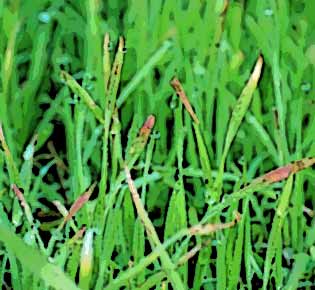 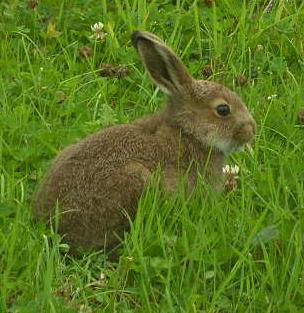 Grass
Rabbit
Owl
Food chain: a flow of energy in a habitat
Grass is eaten by
Rabbits which are eaten by
Owls
The arrow means ‘is eaten by plus energy flow & always goes towards the consumer
Objectives
Realise in every food chain there is a producer and consumers (4b)
Draw food chains from list of animals given(4b)
Describe the feeding relationships shown by food chain (L4a)
Be able to place organisms into trophic levels (L5c)
Producers - organisms which can make their own energy from carbon dioxide and water using sunlight for energy (plants)
Primary consumer - organisms which eat producers (herbivores)
Secondary consumers - organisms which eat primary consumers (carnivores)
Tertiary consumers - organisms which eat secondary consumers (carnivores)
Each level of a food chain is known as a trophic level
Food chains always start with a producer. Producers are always on the first trophic level.
Food Chains
Each level of a food chain is known as a trophic level
Barn owl
Tertiary consumer
Fourth trophic level
Wood mouse
Third trophic level
Secondary consumer
Bark beetle
Second trophic level
Primary consumer
Oak Tree
First trophic level
Producer
Laminated card sort
Your turn in pairs

Or work sheet
[Speaker Notes: Students put into order food chain trophic levels and consumer]
Objectives
Realise in every food chain there is a producer and consumers (4b)
Draw food chains from list of animals given(4b)
Describe the feeding relationships shown by food chain (L4a)
Be able to place organisms into trophic levels (L5c)
Examination question
Examination condition
Peer mark
Share grades